Gender one health and infectious diseases
One health core competencies
powerpoint no. 3
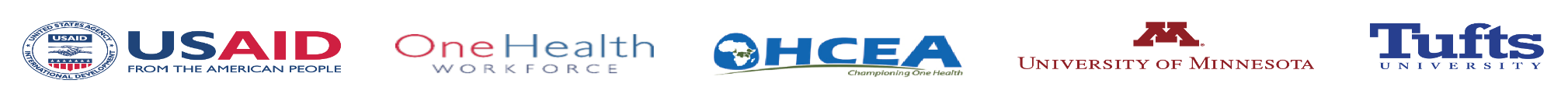 Review of the One Health Core Competency Work to Date
OHCEA
SEAOHUN
Global
Some Information provided by Professor Ray Hyatt
School of Public Health, Tufts University.
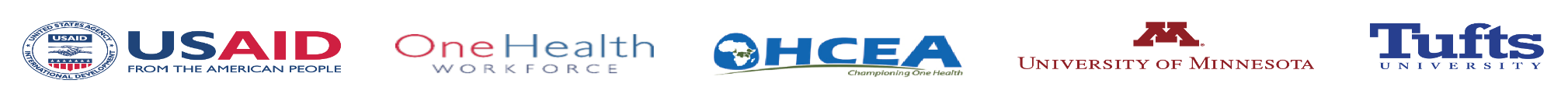 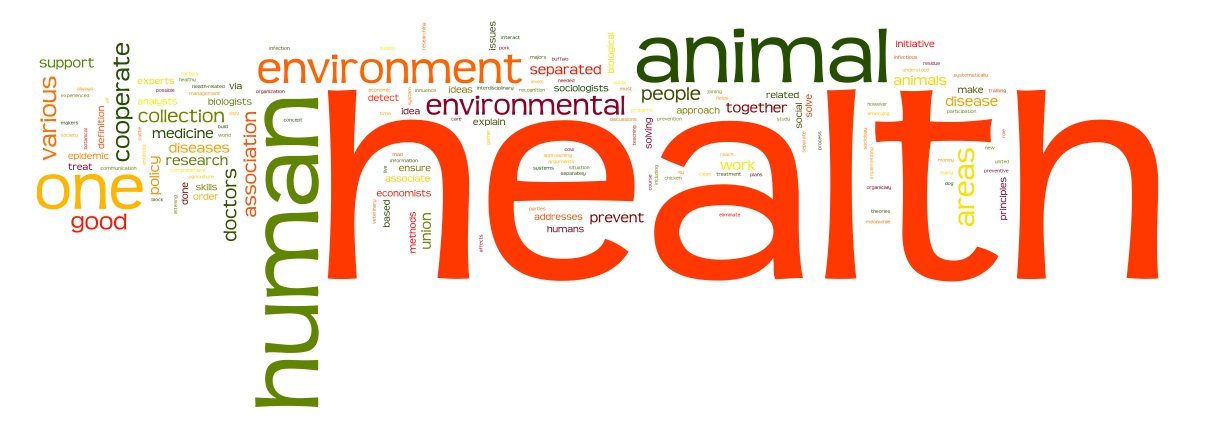 SEAOHUN wordle
SEAOHUN wordle
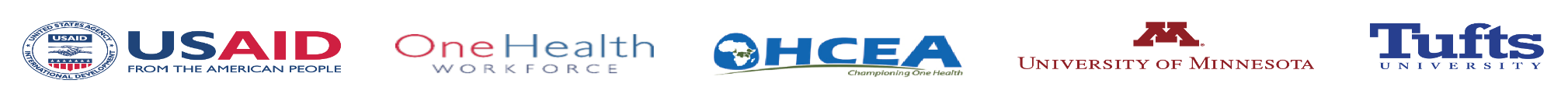 3
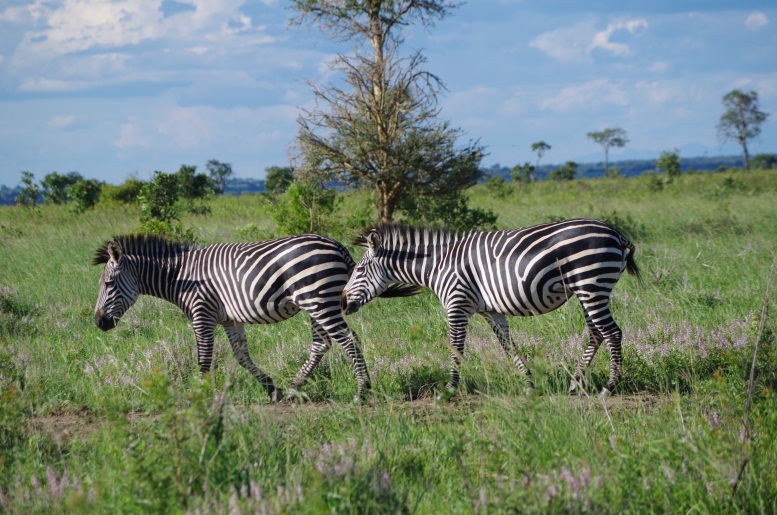 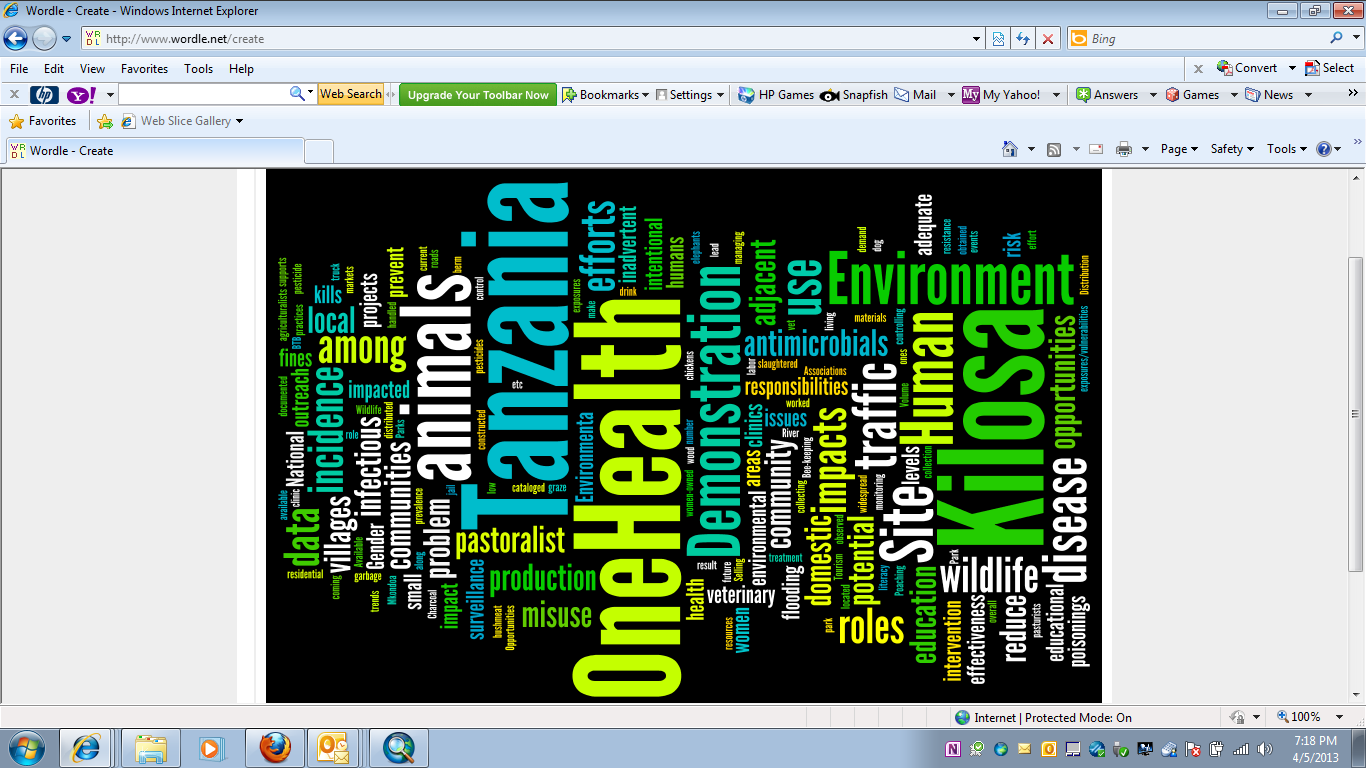 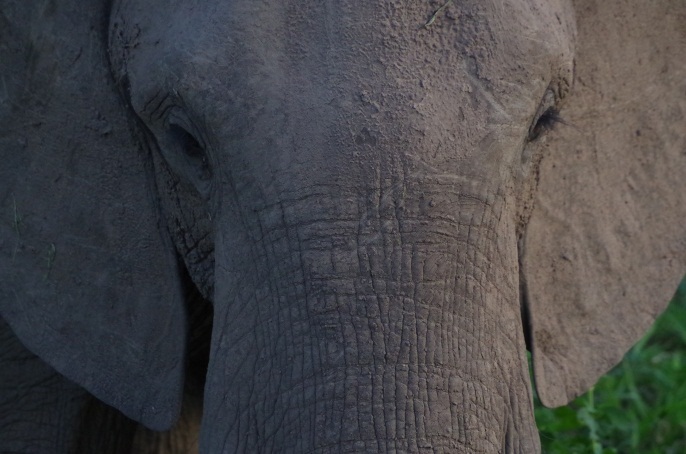 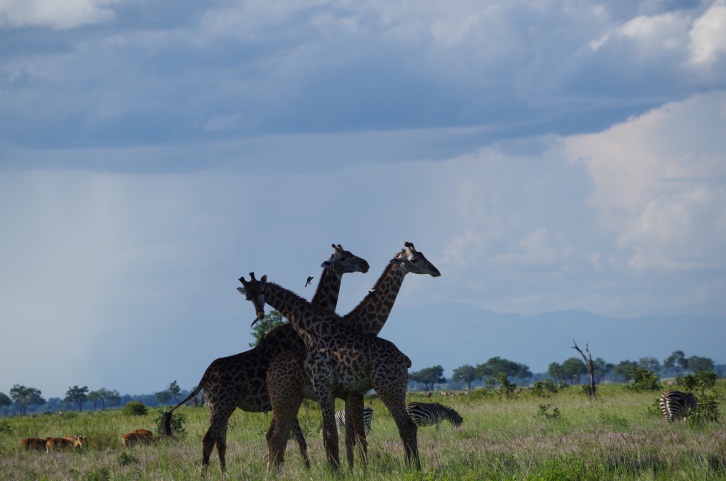 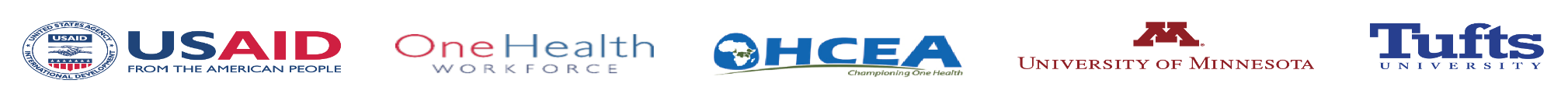 [Speaker Notes: Kilosa demonstration site wordle]
How we Define Competencies
Knowledge, skills, and behaviors that can be measured, whether for a worker or for a learner;  Core Competencies are essential for the success of an organization (e.g. an academic or government institution)  
For this project, competencies were identified locally using a participatory approach, based on institutional and national need
One Health Core Competencies versus Discipline-Specific Professional Competencies (core within a discipline)
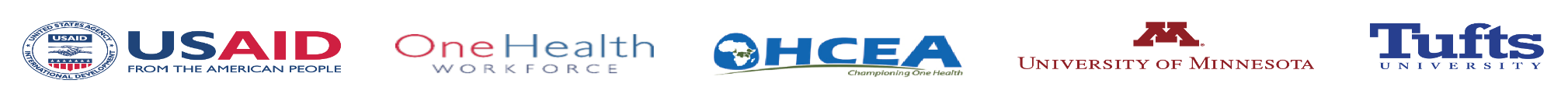 What are the OHCC used for?
The Core Competencies  are used to work closely with universities and governments in the region to map and identify current gaps in curricula, to discuss opportunities to fill those gaps and to develop acceptable strategies to produce the future OH leaders in our communities.

The goal is to prepare individuals with the skills to effectively and efficiently work together to protect human, animal and environmental health.
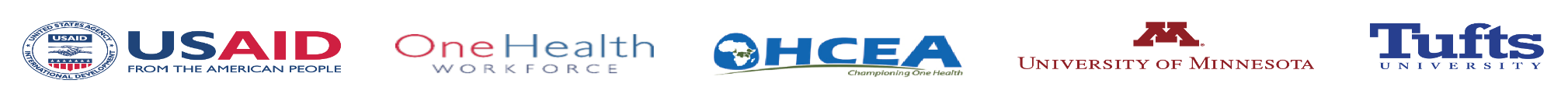 Example: Tufts University: MPH domains and core competencies: Describe in conceptual terms what a Tufts MPH graduate can do.
Competency Domains
 
Core Subject Competencies 
Epidemiology and Biostatistics 
Health Policy  
Health Organization and Systems Management  
Social & Behavioral Sciences  
Environmental and Occupational Health Sciences and Policy 
Biology
Cross-cutting Competencies 
Planning and Evaluation  
Professionalism and Ethics 
Public Health Practice  
Communication  
Diversity  
Leadership and Advocacy
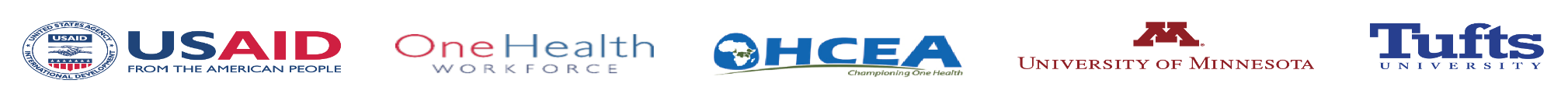 OHCEA Participating Institutions
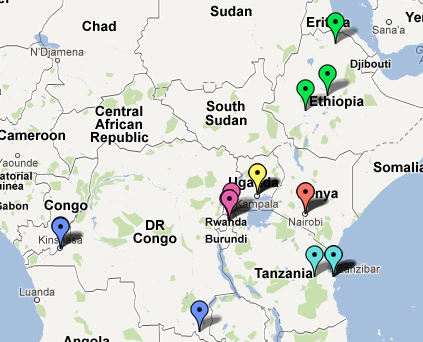 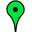 Jimma University, Health and Medical
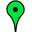 Mekelle University, Veterinary Medicine
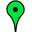 Ethiopian Health and Nutrition Research Institute
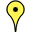 Makerere University
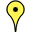 Ministry of Health (UG)
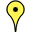 Ministry of Agriculture (UG)
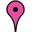 Nat. University Rwanda, Public Health
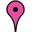 Umatura Polytech, Veterinary Medicine
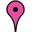 Rwanda Animal Resources Development Authority
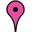 Ministry of Health (RW)
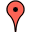 University of Nairobi
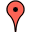 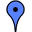 Moi University
University of Kinshasa School of Public Health
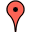 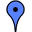 Zoonotic Disease Unit (KY)
University de Lumbashi
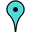 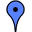 Muhimbili University
Ministry of Higher Education (DRC)
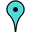 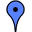 Sokoine University
Ministry of Agriculture (DRC)
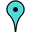 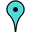 Ministry of Health and Social Welfare
Ministry of Livestock and Fisheries (TZ)
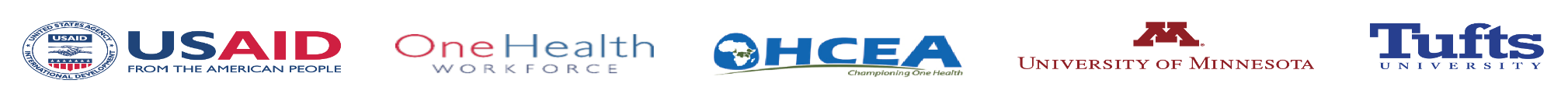 [Speaker Notes: OHCEA network and its participating  institutions]
RESPOND OHCC Results to Date
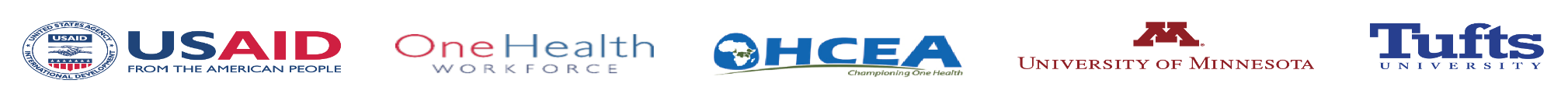 [Speaker Notes: Global competencies compared to South East Asia and Africa]
OHCEA Regional OHCC Domains and Definitions – Tanzania, September 2012
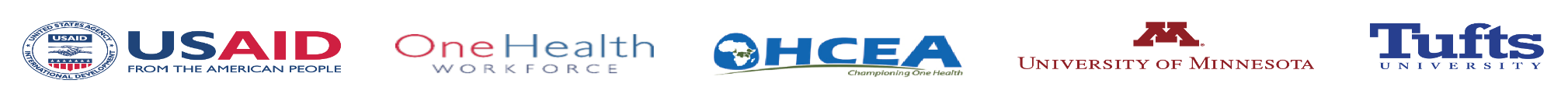 [Speaker Notes: These are the competencies identified by OHCEA as key.]
OHCEA Regional OHCC Domains and Definitions – Tanzania, September 2012
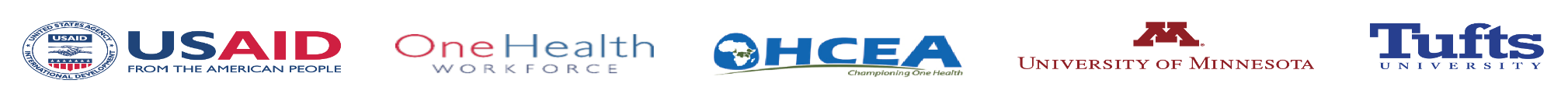 [Speaker Notes: These are the competencies identified by OHCEA as key]
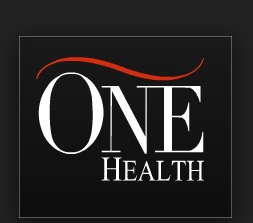 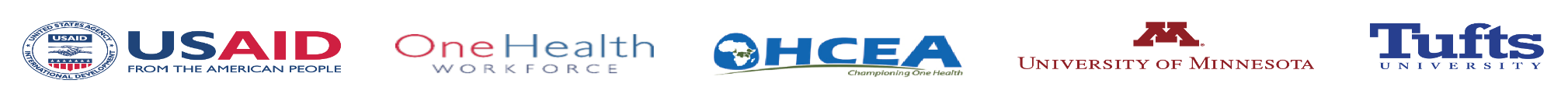